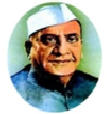 Lecture –  ३                 (Web page, Search Engine , Accessing the internet from MS Office Application ) UNIT- V Subject- Computer Application in Home Science [Seme – III ]Code – 231CA20
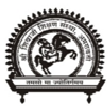 Dr. Devidas Rushiji Bambole 
M. Sc. Ph. D. 
Department of Physics 
Matoshree  Vimalabai Deshmukh, Mahavidyalaya, Amravati.
वेब पेज (Web page):-
व्याख्या- “ इंटर नेट वर उपलब्ध असलेले  कागदपत्र (Document) ज्याला इंटर नेट शी जुडलेला प्रत्येक व्यक्ती वेब ब्राउजर च्या मदतीने पाहू शकतो त्याला ‘वेब पेज’ असे म्हणतात.”
   वेब पेज ला ‘HTML  डॉक्युमेंट’ सुद्धा म्हणतात. वेब पेज एक ‘HTML  डॉक्युमेंट’ आहे कारण वेब पेज ला मुख्यत: Hyper Text Markup Language (HTML)  मध्येच लिहिले जाते. ‘HTML’  हि एक सरळ कॉम्प्युटर कोडींग लँग्वेज आहे. जगातील पहिला वेब पेज किंवा ‘HTML  डॉक्युमेंट’ श्रीमान टीम बर्नर्स ली यांनी १९९१ मध्ये बनविला. हायपर टेक्स्ट मार्क अप लँग्वेज (HTML ) हा एका वेब पेज चा आधार असतो आणि वेब पेज एका वेबसाईट चा आधार असतो.
वेब पेज चे प्रकार (Types of Web page):-
१) स्थिर वेब पेज (Static webpage)-
स्थिर वेब पेज ला फ्लॅट पेज सुद्धा म्हणतात. हा एक साधारण ‘HTML  डॉक्युमेंट’ असतो. स्थिर वेब पेज ला केवळ HTML आणि CSS (Cascading Style sheet)   ने बनवितात. ज्या प्रमाणे न्यूज पेपर पेज मध्ये बदल करू शकत नाही, त्याच प्रमाणे स्थिर वेब पेज मध्ये बदल करू शकत नाही. फक्त वेब मास्टरच बदल करू शकतात. 
२) गतिमान वेब पेज (Dynamic web page)- 
गतिमान वेब पेज हा बिल्कुल स्थिर वेब पेज च्या उलट असतो. हा वेब पेज वेळे नुसार बदलतो. 
गतिमान वेब पेज बनविण्यासाठी DHML ह्या तंत्राचा उपयोग करतात. DHML म्हणजे   Dynamic Hypertext Markup Language होय.
शोध  इंजिन ( Search Engine):-
व्याख्या- “इंटर नेट वरील माहिती शोधण्यासाठी जे नेहमीचे सर्च टूल किंवा शोधाचे साधन वापरले   जाते त्याला वेब सर्च इंजिन असे म्हणतात.”
किंवा- “ सर्च इंजिन एक असा प्रोग्राम आहे जो इंटरनेट च्या असीमित डाटाबेस मधून वापरकर्ता जी माहिती वेब वर सर्च करतो, त्या माहितीला ‘सर्च रिझल्ट पेज’ मध्ये दाखवितो.”
   जेव्हा ‘वेब सर्च इंजिन’ मध्ये एखादा प्रश्न किंवा शब्द टाईप केला जातो तेव्हा, सॉफ्टवेअर त्याच्या डाटा बेस मधील लाखो पानांमध्ये प्रश्न किंवा शब्दाशी जुळणारी माहिती चटकन शोधतो आणि त्याचे उत्तर दाखवितो.
उदाहरणार्थ- एखाद्या संस्था, कंपनी, कॉलेज, विश्व विद्यालय इत्यादी च्या बाबतीत जर आपल्याला काही माहिती मिळवायची असेल तर त्याकरिता आपल्याला ‘सर्च इंजिन’ चा उपयोग करावा लागेल. 
खालील विविध प्रकारचे ‘सर्च इंजिन’ इंटरनेट वर उपलब्ध आहेत. 
१) Yahoo.com
२) Altavista.com
३) Lycos.com
४) Hot Bot.com
५) Dogpile.com
६) Google .com
७) Ask.com
 हे सर्व ‘सर्च इंजिन’ लोकप्रिय आहेत. यामध्ये सर्वात अधिक लोकप्रिय आणि जास्तीत जास्त उपयोग केल्या जाणारा ‘सर्च इंजिन’ ‘गुगल’ आहे.
‘गुगल’ सर्च इंजिन मध्ये माहिती शोधण्याची प्रक्रिया- 
‘गुगल’ सर्च इंजिन मध्ये कोणत्याही  माहितीला  शोधण्या करिता खालील पायऱ्यातून जावे लागते.
वेब ब्राउजर चा उपयोग करून ‘सर्च इंजिन’ ला उघडा.
त्यानंतर गुगल च्या बेब साईटचा होम पेज स्क्रीन वर दिसतो.
 गुगल च्या होम पेज वर दिसणाऱ्या ‘सर्च बाक्स’ मध्ये त्या शब्दाला टाईप करावे ज्याच्या शी संबंधित माहितीला  आपल्याला शोधायचे आहे. 
      उदा.- कोणत्याही विश्वविद्यालयाचे नाव, कंपनीचे नाव इत्यादी. 
४) त्यानंतर ‘सर्च बटन’ वर क्लिक करा. 
५) ‘सर्च बाक्स’ मध्ये टाकलेल्या शब्दानुसार माहिती, तसेच ‘लिंक’ स्क्रीन वर प्रदर्शित होईल.
सर्च इंजिन चे प्रकार ( Types Of Search Engine):-
१) “मेटा सर्च इंजिन”-
 इंटरनेटवर एखाद्या विषयाची माहिती शोधण्याचा एक मार्ग म्हणजे अनेक स्वतंत्र शोध इंजिन च्या वेब साईटना भेट देणे. परंतु त्या इंजिन वर, प्रत्येक वेळी आपल्याला शोध सूचना प्रविष्ठ करावे लागेल, माहिती दिसण्यासाठी प्रतिक्षा करावी लागेल, यादीचे निरिक्षण करावे लागेल आणि निवडलेल्या साईटना भेट द्यावी लागेल. हि प्रक्रिया खूप वेळ घेणारी असू शकते आणि भिन्न भिन्न इंजिन कडून तेच तेच प्रतिसाद मिळू शकतात. त्या करिता “मेटा सर्च इंजिन” हा त्यावर पर्याय देवू शकतो.
 “मेटा सर्च इंजिन” असे प्रोग्राम आहेत, जे आपोआप एकाच वेळी अनेक शोध इंजिन ला आपली शोध विनंती प्रस्तुत करतात आणि त्यानंतर  “मेटा सर्च इंजिन”  परिणाम प्राप्त करते,  डूप्लीकेट काढून टाकते, परिणामांना क्रमाने लावते आणि आपल्याला संपादित सूची प्रदान करते. 
उदाहरणार्थ- Hindustan.net, indiabook.com, khoj.com  हे “मेटा सर्च इंजिन” आहेत.
२) विशेष शोध इंजिन- 
       विशेष शोध इंजिन हे विशिष्ठ विषयाशी संबंधित वेब साईट वर लक्ष केंद्रित करतात.आपला शोध सीमित क्षेत्रात करून आपला वेळ वाचवू शकतात. विशिष्ठ विषयाशी संबंधित खालील विशेष शोध इंजिन आहेत. 
       विषय                               साईट 
    १) वातावरण                     www . eco web.com 
    २) फॅशन                                                   www . infomat.com 
    ३) कायदा                                                 www . law crawler. com 
    ४) औषधे                                                 www . medsite.com 
 उदाहरणार्थ- फॅशन  इंडस्ट्रीज शी संबंधित माहिती शोधायची असेल तर Yahoo  या सामान्य सर्च इंजिन मध्ये शोधण्या पेक्षा विशिष्ठ फॅशन  विषया शी संबंधित सर्च  इंजिन वर माहिती शोधावी.
एम. एस. ऑफिस उप योजना व्दारे  इंटर नेट प्रवेश करणे (Accessing the internet from MS Office Application):-
कधी कधी एम. एस. वर्ड सुरु केल्यानंतर तो इंटर नेट वर प्रवेश (Access) करण्याचा प्रयत्न करतो. फायर वॉ ल (Fire wall) प्रोग्रामचा वापर करून इंटर नेट मधील प्रवेश बंद करण्याचा प्रयत्न केला तरी तो होत नाही. 
      जेव्हा आपण ‘हेल्प’ या पर्यायाचा उपयोग करतो किंवा एखाद्या लिंक वर क्लिक करतो, तेव्हा एम. एस.  वर्ड हा इंटर नेट वर प्रवेश करण्याचा प्रयत्न करतो. जर नेटवर्क वर लिंक असतील आणि आपण वर्ड डॉक्युमेंट उघडतो त्या वेळी एम. एस. वर्ड हा इंटर नेट वर प्रवेश करण्याचा प्रयत्न करतो. 
परंतु वर्ड हा कोऱ्या डॉक्युमेंट ने सुरु केला तर इंटर नेट वर प्रवेश करीत नाही. 
 एम. एस.  वर्ड हा इंटर नेट वर प्रवेश करीत असेल तर त्याची खालील करणे असू शकतात-
‘वर्ड स्टार्ट अप’ फोल्डर मध्ये जर ‘स्वयं कार्यवाही मॅक्रोस टेम्प्लेटस्’ असतील तर जेव्हा वर्ड सुरु केल्या जातो तेव्हा हे ‘स्वयं कार्यवाही मॅक्रोस’ सुरु होतात. 
       जर हे मॅक्रोस इंटर नेट वर प्रवेश करीत असतील तर वर्ड हे इंटर नेट वर प्रवेश केल्या सारखे वाटतात. 
२) एम. एस. वर्ड सुरु केल्यानंतर त्या टेम्प्लेटस्’ आणि  वर्ड ला जास्तीचे वैशिष्ठ्य देण्यासाठी कॉम्प्युटर मध्ये टाकलेल्या सॉफ्टवेअर  ( Add-ins) लोड होत असतील आणि त्यामध्ये ‘स्वयं कार्यवाही मॅक्रोस’ असतील तर
ह्या  ‘मॅक्रोस’ ने इंटर नेट मध्ये प्रवेश केल्यामुळे आपल्याला एम. एस. वर्ड हे इंटर नेट मध्ये प्रवेश केल्या सारखे वाटेल. 
३) त्यामुळे वरील समस्येतून सुटका करण्यासाठी ‘कमांड प्रॉम्ट’ (Command Prompt) पासून एम. एस. वर्ड सुरु करावे. 
       त्या करिता खालील कमांडचा  वापर करावा. “win word.exe/a”